E-knihy De Gruyter
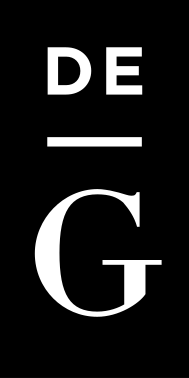 Centrum informačních a knihovnických služeb 
Odbor informační podpory studia a výzkumu
i-servis@vse.cz
knihovna.vse.cz/zdroje
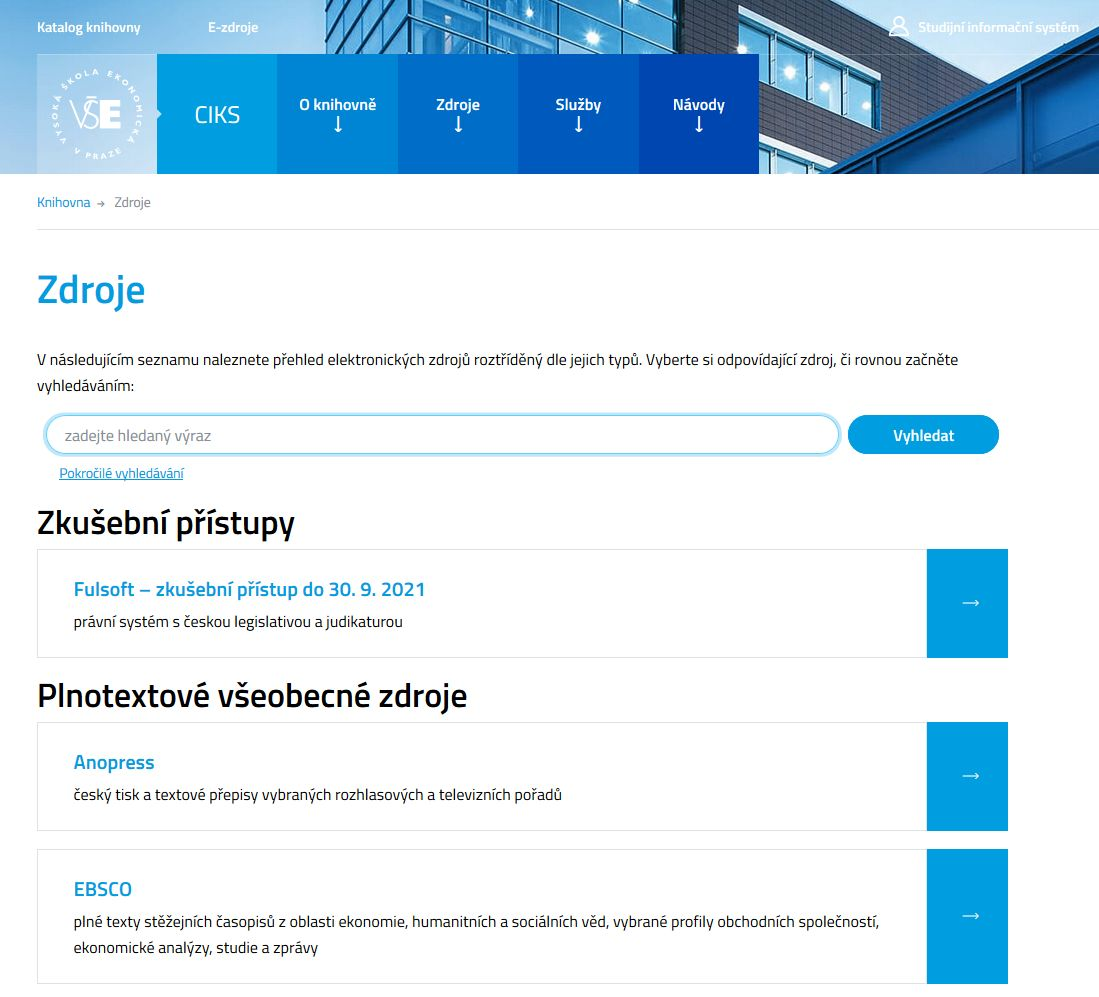 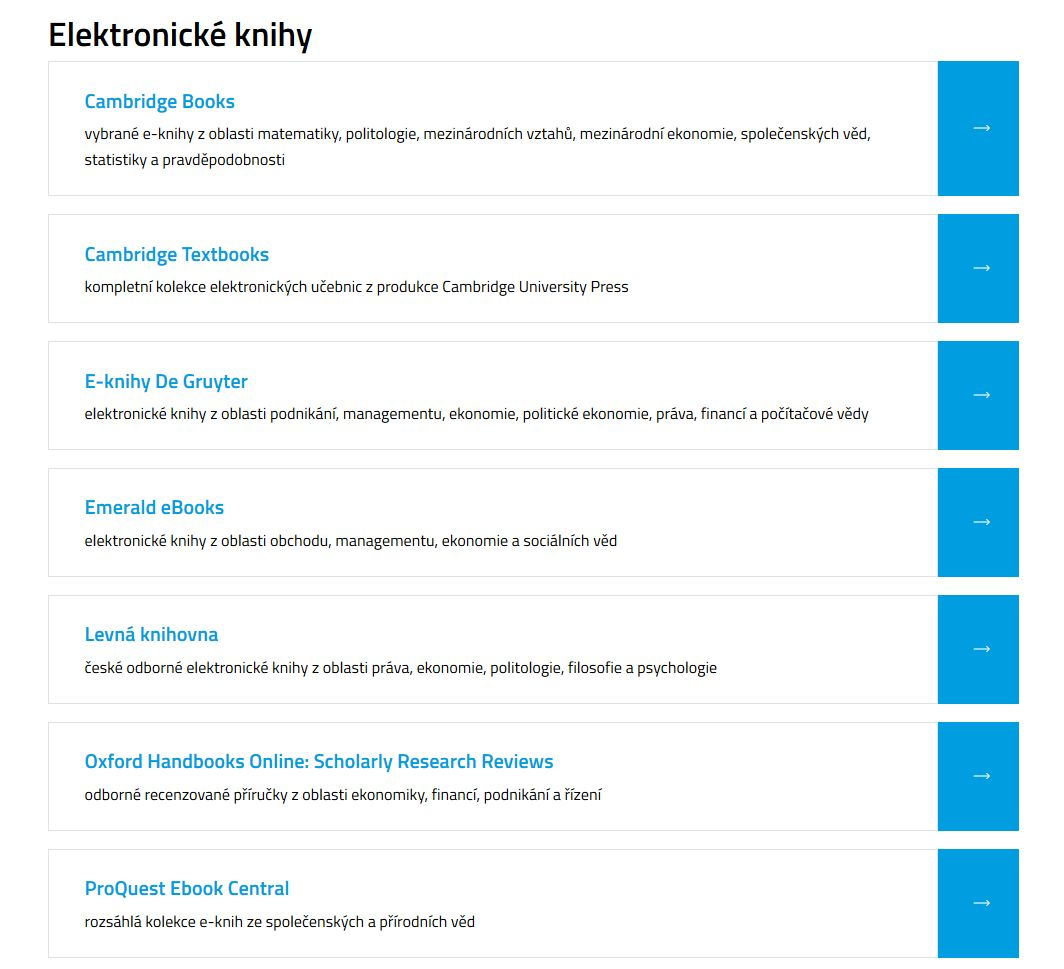 spuštění, informace
Co obsahuje kolekce E-knihy De Gruyter
elektronické knihy vydavatelství De Gruyter z oblasti podnikání, managementu, ekonomie, politické ekonomie, práva, financí a počítačové vědy a dále vybrané publikace prestižních univerzitních vydavatelství


v rámci platformy De Gruyter jsou nabízeny i nepředplacené tituly, proto je nutné u vyhledávacího okénka v pokročilém vyhledávání označit volbu „Show licensed“, pokud chcete získat kompletní plné texty
Zobrazení a prohlížení předplacených e-knih
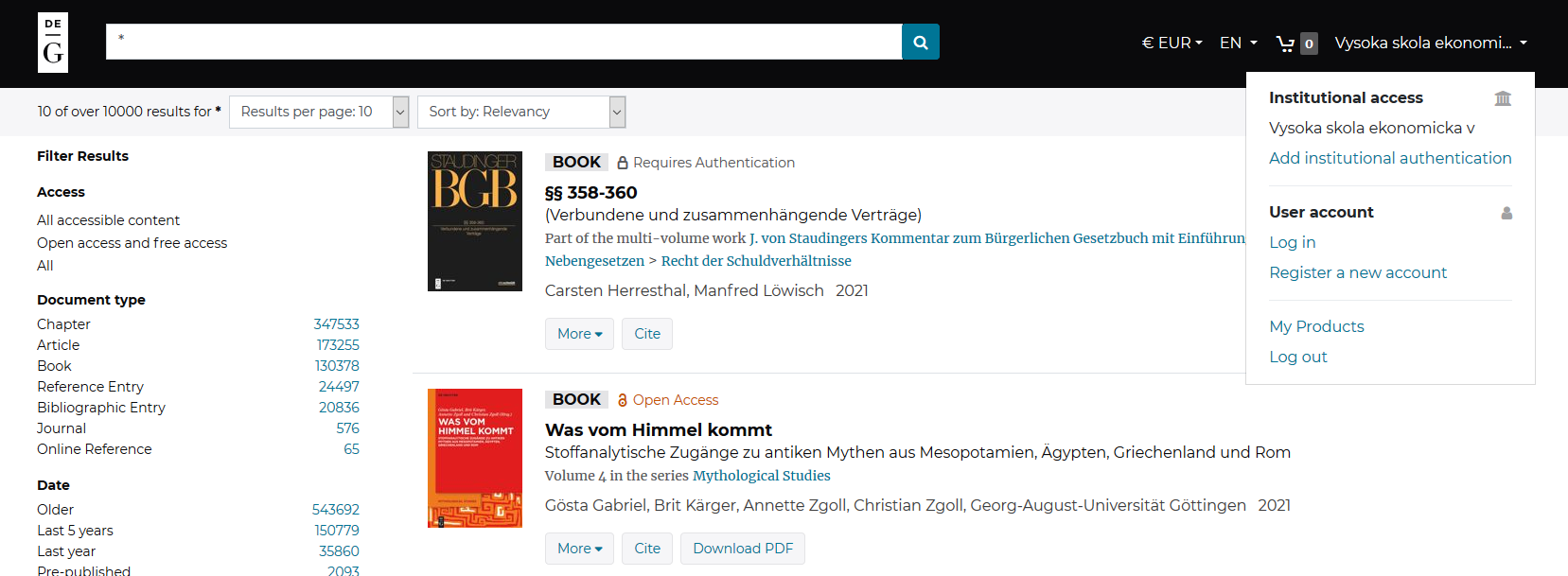 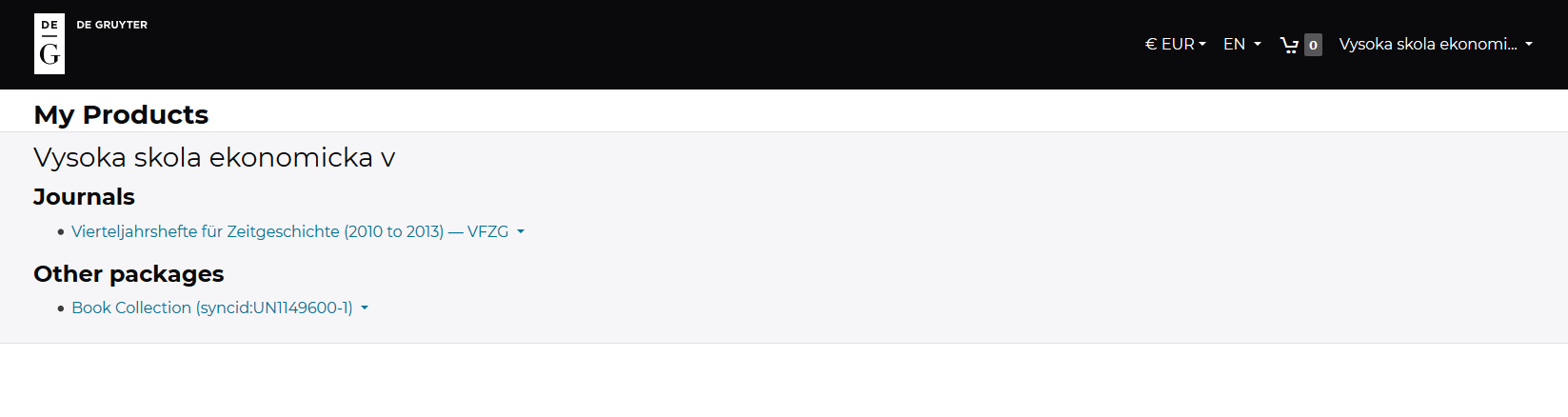 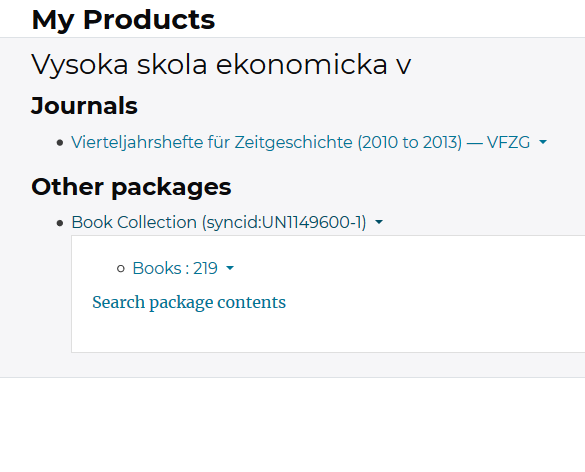 nejprve kliknout na „Book Collection“
po rozbalení dalšího menu kliknout na „Search package contents“
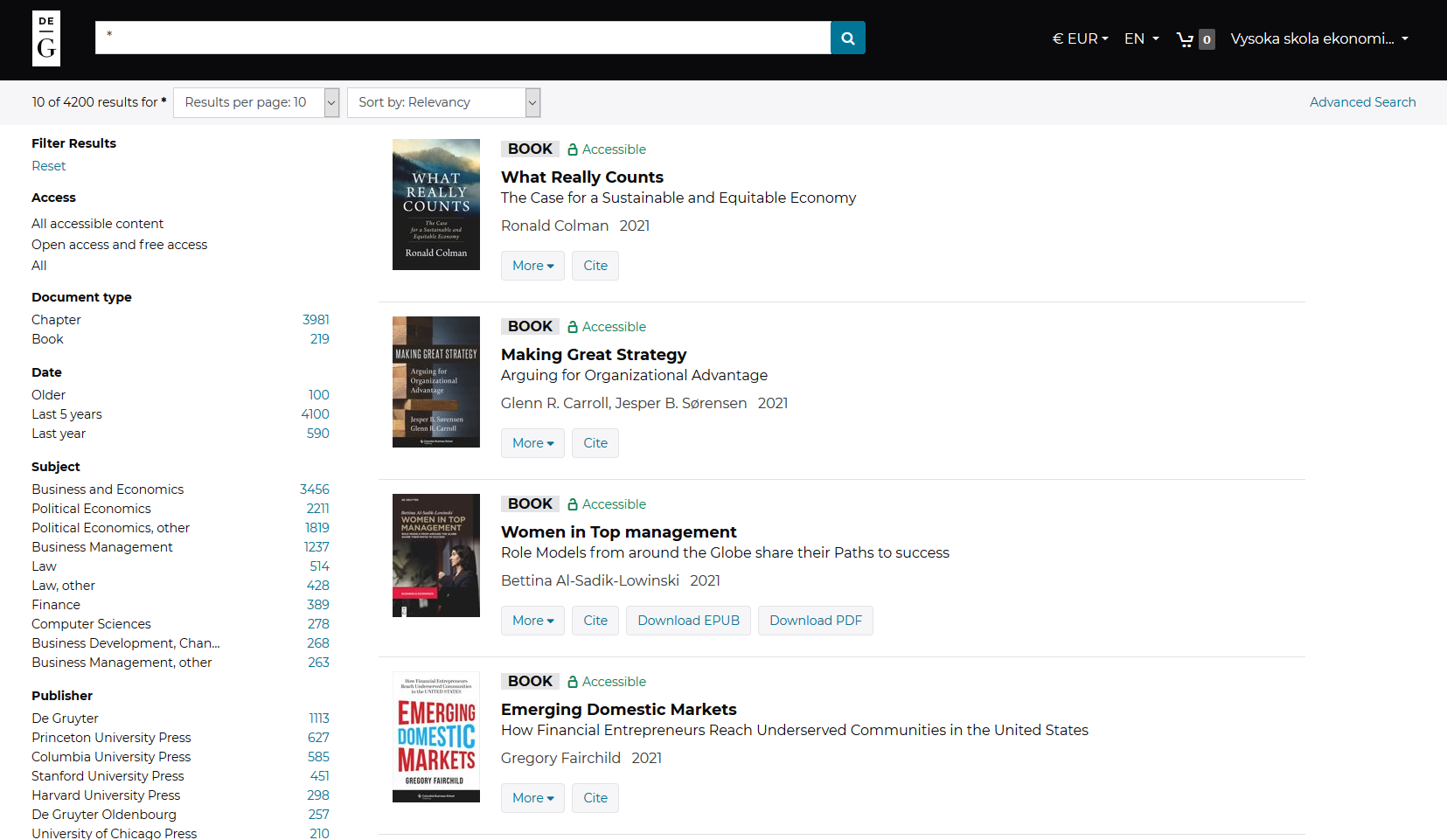 Hledání
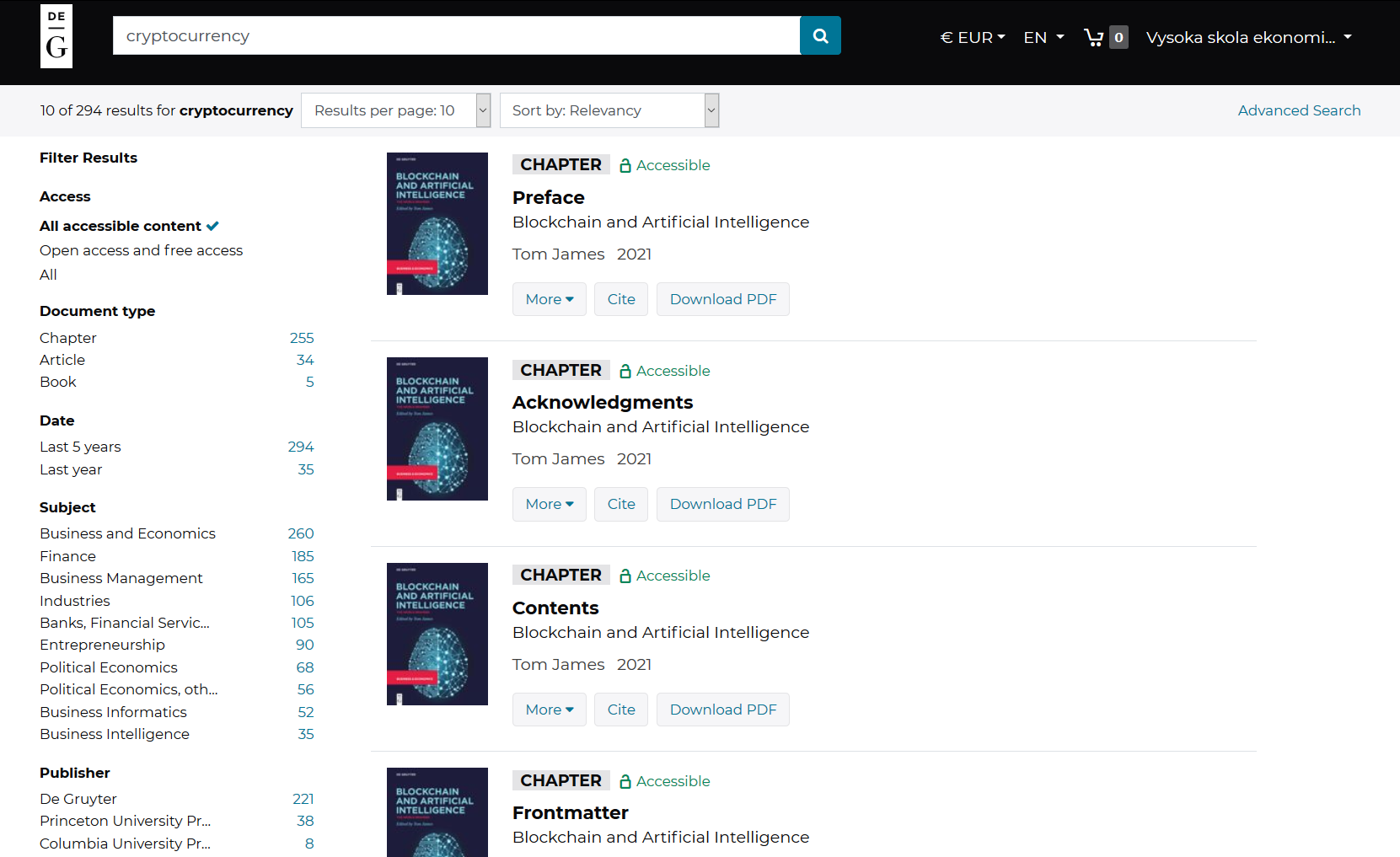 zadání dotazu
volba pro preferenci hledání pouze v předplaceném obsahu
Výsledky hledání
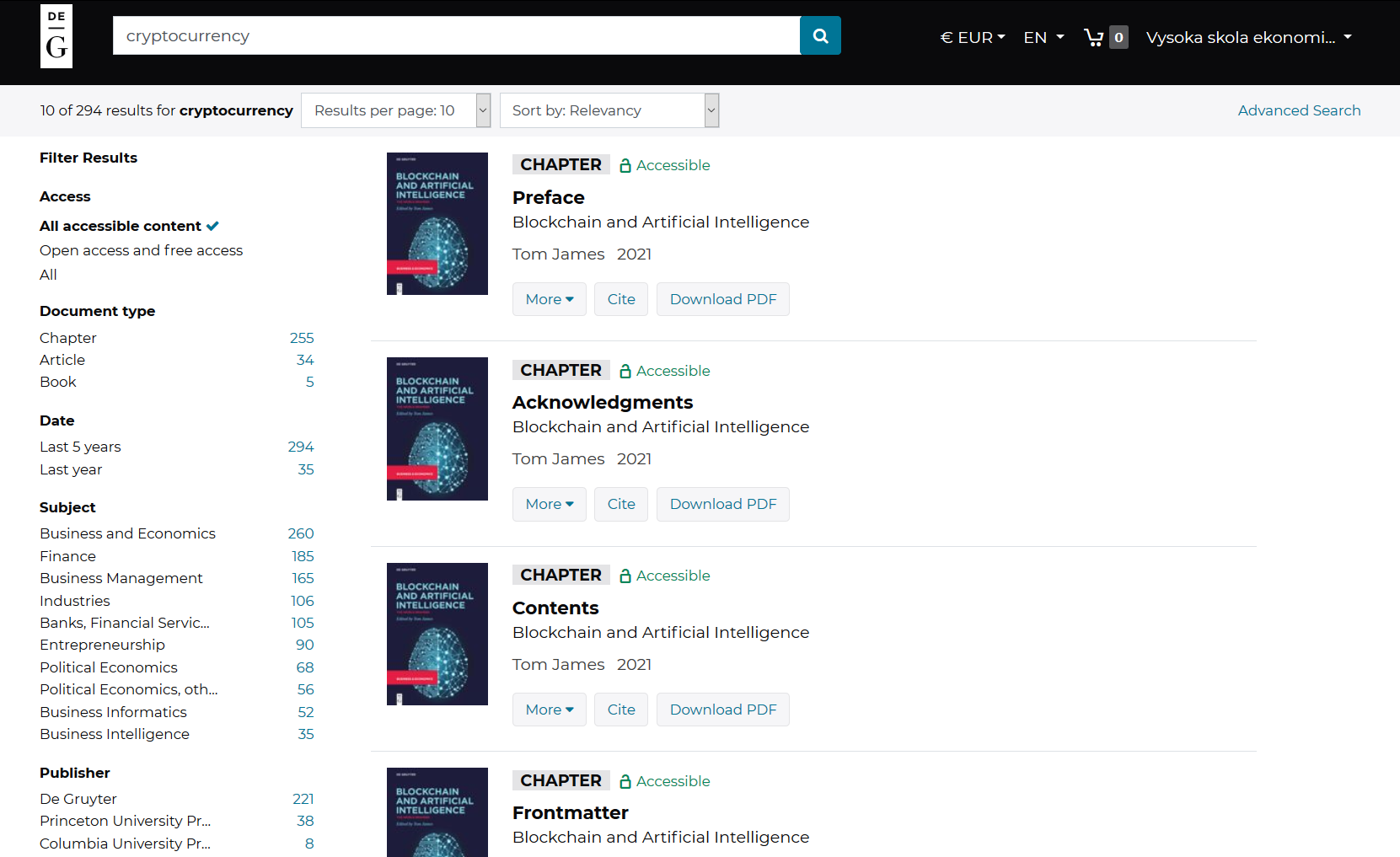 možnosti filtrování výsledků
kliknutím na název nebo obálku e-knihy se zobrazí detailní záznam e-knihy
Detailní záznam e-knihy
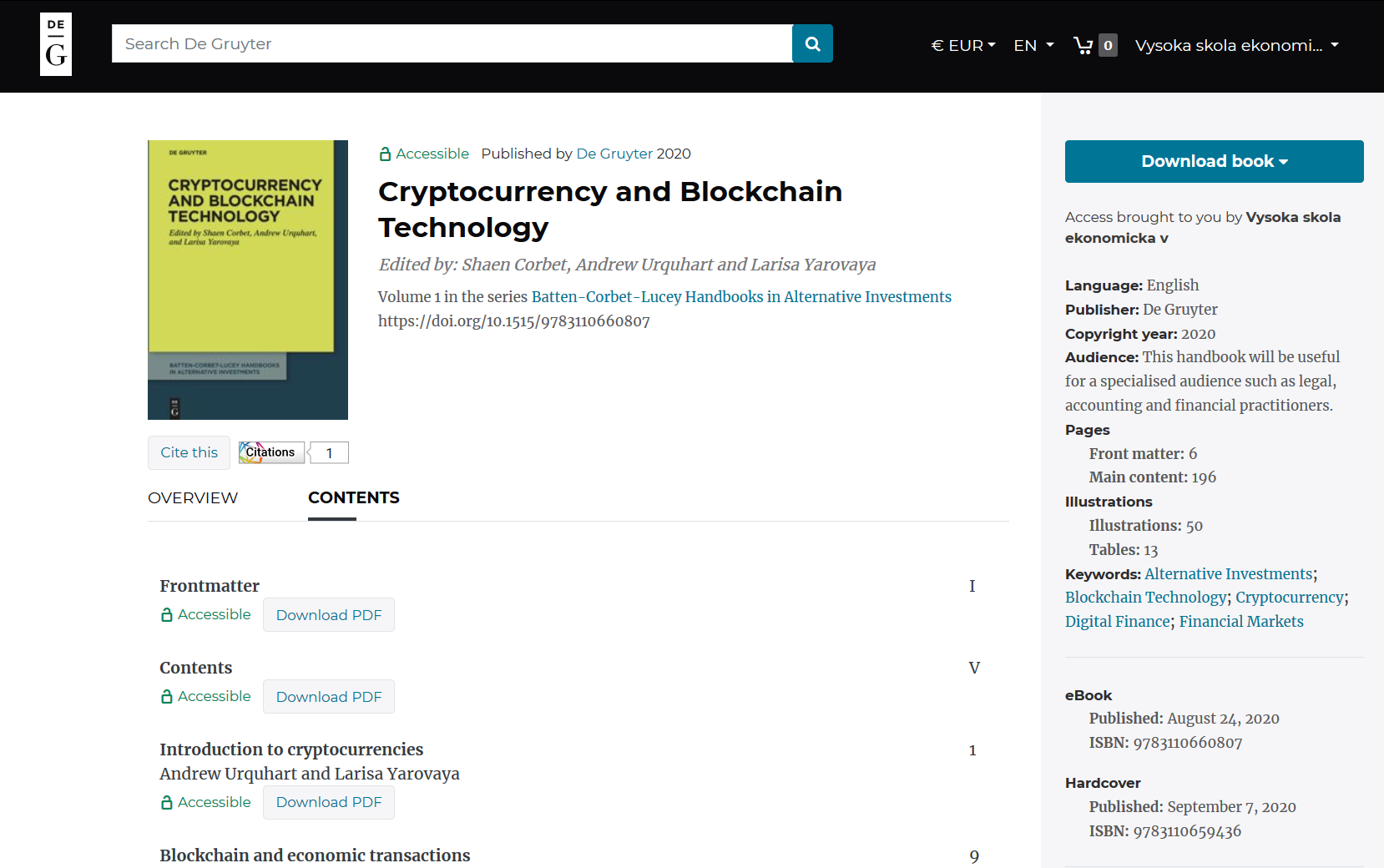 volby pro stáhnutí plného textu
interaktivní obsah e-knihy
[Speaker Notes: Možnost přímého čtení, nebo stažení do počítače.]
Přístup do databáze:knihovna.vse.cz/zdrojeKonzultace a poradenství:Centrum informačních a knihovnických služeb VŠEi-servis@vse.cz